Tips til gjennomføring av kollegamøte!
Forberedelser:
Søk råvarestøtte fra Fiskesprell i god tid, gjerne to uker før kollegamøtet.
Til første del av møtet er det en fordel å ha PC og mulighet til å vise presentasjon.
Velg ut hvilke retter dere skal lage og gjør innkjøp.
Husk å ta vare på kvitteringer, de skal sendes inn til fiskesprell@seafood.no, sammen med en kort rapport fra møtet.
1
Teoriøkt (15 min)
Her er noen tips til gjennomføring av teoriøkten:
Start med å fortelle om dine erfaringer fra kurset
Gå videre til presentasjonen fra Fiskesprell:
Hva er Fiskesprell
Gi barn og unge gode sjømatopplevelser tidlig i livet
Hvorfor er sjømaten så viktig?
Avslutt teoridelen med at dere som kollegaer drøfter hvordan dere kan bruke og integrere Fiskesprell i arbeidshverdagen.
2
Praktisk økt (1-2 timer)
Her er noen tips til gjennomføring av teoriøkt:
På Fiskesprellkursene lages det ofte mange ulike sjømatretter, men på et kollegamøte er det nok å lage 2-3 retter.
Velg de rettene du likte best, og som du tror det er mest aktuelt for dere å bruke.
Oppskriftene er beregnet slik at tre retter gir nok mat til 12-15 personer.
Server maten som en buffet, slik at alle får smake på alt. 
Fiskesprellrettene er tilpasset barn. Det er derfor brukt mindre salt og krydder enn vi voksne kanskje er vant til.
3
[Speaker Notes: Start med å fortelle litt om egne erfaringer fra kursdagen.

Om Fiskesprell: Et nasjonalt kostholdsprogram som skal bidra til at barn og unge spiser mer fisk. Det er lagt stor vekt på at barn og unge skal gjøre egne erfaringer med sjømat og at maten skal tilberedes på måter som de unge er glade i. Gjennom kompetente og inspirerte ansatte i barnehage og skole ønsker Fiskesprell å vise alle de utallige mulighetene råvarene fra havet gir. 
Ansatte i barnehage/skole har muligheten til å la barna delta i matlagingen, og gi dem de gode erfaringene og smaksopplevelsene som gir gode matvaner for resten av livet.

Sjømat-relaterte temaer og matlaging kan knyttes til pedagogiske aktiviteter i skole og barnehage på mange vis. Barnehager/skoler er spesielt viktige fordi vi når ut til det store flertallet av barn og unge. På denne arenaen er muligheten til stede for å gjøre en forskjell i levevaner, og på sikt påvirke sosiale forskjeller i kosthold og helse. 

Nøkkelen er å la barna/ungdommene få oppdage at de liker sjømaten og det sunne tilbehøret!]
Blant de under 34 år har sjømatkonsumet falt med 46% siden 2012
og det er de minste som får i seg aller minst
5
[Speaker Notes: Nordmenn er i verdenstoppen når det gjelder sjømatkonsum, men konsumet er på vei nedover, særlig hos de unge. For de under 34 år har sjømatkonsumet falt med hele 46 prosent siden 2012. Stadig flere spiser ikke fisk i det hele tatt. I tillegg er de i ferd med å danne seg kostvaner, det vil si vaner som de også skal føre videre til sine barn. Denne tendensen kan få alvorlige konsekvenser for folkehelsen. 

Kilde: Fiskespiseren (Norges sjømatråd, 2018)]
Om Fiskesprell
Bakgrunn: Barn og unge spiser for lite sjømat
Målsetting:
Økt sjømatkonsum blant barn og unge, fordi det er gunstig sett fra et helsemessig synspunkt
Bidra til utjevning av sosiale forskjeller i kosthold og fremtidig helse
Bidra til å følge opp myndighetenes retningslinjer for mat og måltider i barnehage og skole

Målgrupper:
Barnehage, skolefritidsordning, grunnskole og foreldre
Høgskoler, universitet og videregående skole
6
[Speaker Notes: Bakgrunnen for at Fiskesprell ble etablert i 2007, var regjeringens Handlingsplan for bedre kosthold i befolkningen. Her ble det påpekt at sjømatkonsumet i den norske befolkningen er lavere enn tidligere, og at det ut fra et helsemessig synspunkt er gunstig om forbruket av fisk, både mager og fet fisk, øker i befolkningen. 

Dette gjelder fremdeles, og er spesielt viktig blant barn og unge, som går glipp av helsemessige gunstige effekter av å ha et lavt sjømatkonsum. I tillegg er det slik at vi har en del sosiale ulikheter i kosthold, som kan gi ulikhet i helse. Fiskesprell er et tiltak som skal bidra til å gjøre disse forskjellene mindre.  

Målgruppene i Fiskesprell er voksne som har ansvar for og mulighet til å påvirke barn og unges kosthold og matvaner. Arenaene barnehage og skole er valgt fordi man her når ut til alle barn.]
Samarbeidspartnere
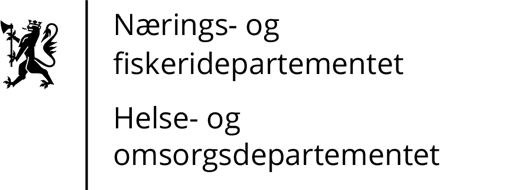 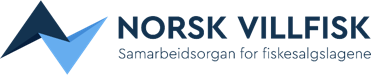 Akershus fylkeskommune
Agder fylkeskommune
Buskerud fylkeskommune
Finnmark fylkeskommune
Innlandet fylkeskommune

Møre og Romsdal fylkeskommune
Nordland fylkeskommune
Oslo kommune
Rogaland fylkeskommune
Telemark fylkeskommune

Troms fylkeskommune
Trøndelag fylkeskommune
Vestfold fylkeskommune
Vestland fylkeskommune
Østfold fylkeskommune
7
[Speaker Notes: Fiskesprell er et samarbeid mellom Helse- og omsorgsdepartementet, Nærings- og fiskeridepartementet og Norges sjømatråd, som sammen med fiskesalgslagene finansierer programmet. 

Materiellet i prosjektet er utformet i samarbeid med Helsedirektoratet og Havforskningsinstituttet. Fylkeskommunene legger til rette for kurs.

Fiskesprell er forankret i Helsedirektoratets kostråd og skal bidra til at myndighetenes anbefalinger for mat og måltider i barnehage og skole blir fulgt. Målgruppene i Fiskesprell er voksne som har ansvar for og mulighet til å påvirke barn og unges kosthold og matvaner. Arenaene barnehage og skole er valgt fordi man her når ut til alle barn og unge.]
Hvorfor Fiskesprell?
Mange barn får lite eller ingen sjømat hjemme – dere kan bidra til å gi barn sunne matvaner!
Holdninger dannes i tidlig alder
Et sunt mattilbud er et godt utgangspunkt for lek og læring
Positive matopplevelser gir matglade barn
Vi gjør det enkelt å velge sunn mat
Evalueringer av Fiskesprell viser at barnehager som deltar på kurs serverer mer sjømat, som pålegg, varmmat og på tur
8
[Speaker Notes: Punkt 1 og 2:

Det barna spiser i oppveksten får betydning for deres matvaner som voksne, derfor er det viktig at barna tidlig blir kjent med fisk og annen sjømat. Vi vet at i den voksne delen av befolkningen er det de unge voksne (opptil 40 år) som spiser minst sjømat. Disse er også foreldregenerasjonen og det er disse som er påvirker barnas matvaner hjemmefra. Mange barn blir lite kjent med sjømat hjemme, derfor er det spesielt viktig at disse barna får positive erfaringer med sjømat i barnehage og på skolen. Undersøkelser viser at det er store sosiale ulikheter i kosthold, noe som kan bidra til ulikheter i helse senere i livet. Barnehagen har muligheten til å bidra til at alle barn kan etablere sunne matvaner tidlig. 

Helsedirektoratets kostråd påpeker at det vil være helsemessig gunstig å øke sjømatkonsumet, særlig blant de unge. Et sunt mattilbud gir viktige næringsstoffer og tilstrekkelig med energi. Dette er viktig for å ha nok energi, samhandle godt med andre og for å legge til rette for normal utvikling og fremme god helse hos barna. Senere skal jeg komme litt inn på viktige næringsstoffer fra fisk og hvilke helsemessige fordeler sjømaten gir. 

Punkt 3 og 4:

Matlaging sammen med barna gir læring, trivsel og gode opplevelser blant barna, samt frigjort tid og ressurser blant de voksne. 

Punkt 5:

Fiskesprells kurs og oppskrifter er utviklet i samarbeid med Helsedirektoratet. De er i tråd med retningslinjene for mat og måltider i barnehagen. Ved å bruke disse i barnehagen, trenger dere ikke selv å finne fram til gode og sunne oppskrifter. Våre oppskrifter er også nøye testet ut, vi vet at mange barn er glade i disse.

Punkt 6:

Evalueringer viser at barnehager som har deltatt på Fiskesprellkurs får et økt fokus på kosthold og helse, og at de serverer mer sjømat både som pålegg, varmmat og på tur. Vi hører ofte om positive erfaringer, om barn som tror de ikke liker fisk, men når de får servert sjømat på den rette måten, så spiser de godt og sier at de liker maten. Barnehager som er med i Fiskesprell forteller at de har fått et mer bevisst forhold til mattilbudet i barnehagen, innkjøpsrutiner og ansvarsfordeling. Dette gir både bedre mattilbud, økonomisk gevinst og bedret trivsel blant store og små.]
Helsedirektoratets kostråd
Består av syv konkrete råd om hva du bør spise for å holde seg sunn og frisk.
Ha et variert kosthold, velg mest mat fra planteriket og spis med glede.
Frukt, bær eller grønnsaker bør være en del av alle måltider.
La grovt brød eller andre fullkornsprodukter være en del av flere måltider hver dag.
Velg oftere fisk og sjømat, bønner og linser enn rødt kjøtt. Spis minst mulig bearbeidet kjøtt.
Ha et daglig inntak av melk og meieriprodukter. Velg produkter med mindre fett.
Godteri, snacks og søte bakevarer bør begrenses.
Drikk vann!
9
[Speaker Notes: I 2024 lanserte Helsedirektoratet nye kostråd til befolkningen, som sier noe om hva du bør spise for å holde deg sunn og frisk. 

Det du spiser og drikker påvirker helsen din. Å spise sunt og variert, kombinert med fysisk aktivitet er bra både for kropp og velvære. Med riktig hverdagskost kan du også forebygge sykdom. Ofte kan det å ta små grep i hverdagen ha stor betydning for helsen – enten grepene handler om å velge vann fremfor brus når du er tørst, å ta trappene i stedet for heisen, eller å stille søtsuget med litt frisk frukt. 

Helsedirektoratet anbefaler et variert kosthold med mye grønnsaker, frukt og bær, grove kornprodukter og fisk, og begrensede mengder bearbeidet kjøtt, rødt kjøtt, salt og sukker. Rådene kan brukes til veiledning og inspirasjon for sunn matglede.

Hvem er kostrådene for?
Kostrådene gjelder for alle voksne, og barn over to år. Der kostrådene gir råd om en bestemt mengde av en matvare, for eksempel i antall desiliter eller gram gjelder dette for en voksen person. Barn kan spise de samme måltidene som voksne, men ha mindre porsjoner.
Gravide, ammende og personer med sykdom kan ha behov for å tilpasse kostholdet.

Les mer på Helse Norge:
https://www.helsenorge.no/kostråd]
Spis fisk 2-3 ganger i uken
Helsedirektoratet anbefaler alle å spise fisk 2-3 ganger i uken – gjerne også som pålegg.
Tilsvarer 300-450 gram ren fisk per uke
Minst 200 gram bør være fet fisk som makrell, laks, ørret eller sild
Seks påleggsporsjoner tilsvarer omtrent én middagsporsjon
10
[Speaker Notes: For lite inntak av fisk og grønnsaker er blant de største utfordringene i barns kosthold. De offisielle kostrådene forteller oss at vi bør spise fisk til middag to til tre ganger i uken, og i tillegg gjerne bruke fisk som pålegg. Fisk og annen sjømat er en viktig del av et balansert og helsefremmende kosthold og bør derfor ha en sentral plass i barn og unges kosthold. I tillegg bør vi spise mellom fem og åtte porsjoner grønnsaker, frukt og bær hver dag. 

En middagsporsjon med fisk er 150-200 gram ren fisk. Brukes fiskeprodukter, inneholder disse mindre fisk og en bør da beregne større mengde.

Til lunsj i barnehagen bør en beregne fra 60-80 gram ren fisk per barn.

For å ha et mattilbud som er i samsvar med anbefalingene bør barnehagen minimum servere sjømat i 1 av 3 varmmåltider og alltid ha fiskepålegg på lunsjbordet.

Skalldyr og annen sjømat er ikke inkludert i de anbefalte 2-3 porsjonene fisk. Disse råvarene har imidlertid ofte et gunstig innhold av næringsstoffer og kan gjerne inngå i et variert kosthold.]
Sjømat er en god kilde til næringsstoffer som vi finner lite av i andre matvarer
Omega 3-fettsyrer
Vitamin D
Protein
Jod
Vitamin A
Vitamin B12
Selen
11
[Speaker Notes: Så hvorfor bør vi spise mer fisk og sjømat? Jo, fordi sjømat er en god kilde til næringsstoffer som vi finner lite av i andre matvarer. Sjømat kan også ha en positiv effekt på kognitiv utvikling hos barn.
Det er derfor viktig at fisk og annen sjømat inngår som en del av et variert kosthold.

Helsedirektoratet anbefaler fisk til middag to til tre ganger i uken, samt å gjerne bruke fisk som pålegg. Det anbefales å variere mellom fet og mager fisk.

Grunnen til det, er at fisk er en god kilde til næringsstoffer det finnes lite av i annen mat:
Flerumettede omega-3 fettsyrer
Vitamin D og B12
Jod og selen]
Frisk som en fisk!
Sjømat inneholder en unik kombinasjon av næringsstoffene som kroppen trenger:
Marine omega-3-fettsyrer reduserer risikoen for hjerte- og karsykdom i voksen alder
Ser ut til å være bra for fosterets hjerneutvikling hos gravide
Vitamin D er nødvendig for kalsiumopptak og kan bidra til forebygging av hjerte- og karsykdom, tykktarmskreft og autoimmune sykdommer
12
[Speaker Notes: Hvorfor er det så viktig å spise fisk? 
De fleste av oss har hele livet hørt at fisk er sunt, men vi vet kanskje ikke helt hvorfor. Det er gjort mye forskning på de helsemessige effektene av sjømat. Vi har holdepunker for å si at det er noen klare sammenhenger mellom helse og sjømat, og det forskes stadig for å finne ut mer om sjømatens effekter på kroppen. 

Her velger du selv hvor nøye du vil gå inn på de ulike helseeffektene. Ved spørsmål kan det være greit å vise til kildene. 
 
Redusert risiko for hjertesykdom
Det vi vet helt sikkert, er at omega-3-fettet i fisk og annen sjømat reduserer vår risiko for å dø av hjertesykdom. Nasjonalt råd for ernæring gjennomførte i 2011 en systematisk kunnskapsoppsummering av sammenhengen mellom inntak av fisk og annen sjømat og kroniske sykdommer (Helsedirektoratet, 2011c). Rapporten viser at det foreligger sterk dokumentasjon på at inntak av fisk, fiskeolje og lange flerumettede omega-3-fettsyrer (EPA, DHA) reduserer risikoen for død av hjertesykdom. Oppsummeringen viser også at man ved å øke inntaket av flerumettede fettsyrer på bekostning av mettede fettsyrer, reduserer risikoen for koronar hjertesykdom. Blant annet vises det til en rapport fra Harvard School of Public Health som konkluderer med at en porsjon fisk i uken reduserer risikoen for å dø av hjerte- og karsykdom med 17 %. For hver ekstra porsjon ble risikoen redusert med 3,9 % (Helsedirektoratet, 2011).
 
Mulig redusert risiko for kreft
Rapporten fra Nasjonalt råd for ernæring viser videre at det finnes mulige årsakssammenhenger mellom fisk og serumverdier av vitamin D og visse kreftformer. Flere av undersøkelsene i oppsummeringen viser en sammenheng mellom økt inntak av fisk og redusert risiko for kreft (Helsedirektoratet, 2011). 
 
Trolig gunstig for fosterutvikling
Det vi også vet noe om, er at det å spise fisk og sjømat i svangerskapet ser ut til å være gunstig for fosterets utvikling, og da spesielt fosterets hjerneutvikling. Dette er fordi sjømaten inneholder marine omega-3-fettsyrer (EPA og DHA), som vi vet går inn i sentrale strukturer i hjernecellene og påvirker disse positivt. DHA øker gjennom svangerskapet, og spesielt mot slutten av svangerskapet foregår det en betydelig økning av DHA i hjernen hos fosteret. Denne innbyggingen av DHA hjelper hjernen til å fungere optimalt. Tilstrekkelig DHA er nødvendig for at hjernecellene skal kunne snakke sammen (EFSA, 2010).

D-vitamin
Det er holdepunkt for at vitamin D-mangel kan øke risikoen for en rekke tilstander, inkludert kroniske sykdommer som hjerte- og karsykdom, kreft, autoimmune sykdommer og type 2 diabetes. Men det finnes ikke godt nok kunnskapsgrunnlag til å anbefale vitamin D-tilskudd for å forebygge disse tilstandene, derfor er det viktig å spise mat som gir oss D-vitamin. Det finnes få naturlige kilder til vitamin D.  I sommerhalvåret vil mange få dekket behovet uavhengig av kosten ved å være ute i solen. Om vinteren vil mange trenge et tilskudd, for eksempel i form av tran. Ellers er fet fisk som laks, ørret og makrell gode vitamin D-kilder, og den ekstra lette lettmelken, smør og margarin er beriket med vitamin D.]
Tips for å lykkes
Det finnes en sjømatfavoritt for alle!
Varier med ulike fiskeslag, tilberedningsmetoder og tilbehør.
Bruk navnet på retten.
Gjør det enkelt, og la barna være med i matlagingen.
Bruk sjømat som turmat og pålegg.
Gi barna tid til å venne seg til nye smaker.
Vær et godt forbilde og vis at sjømat er godt.
13
[Speaker Notes: Sjømat kan være så mangt, og det finnes en favoritt for alle:
 
Varier, men ha en rullering med fiskeretter som du synes fungerer godt. 
Bruk navnet på retten, ikke si at vi skal spise fisk. Fiskesuppe, seiburger og laksetaco høres mye bedre ut! Ingen sier vel at vi skal ha gris til middag når koteletter står på menyen?
La barna delta i matlagingen – barn og unge liker mat som de har laget selv!
Sjømat er mer enn den tradisjonelle middagen – bruk sjømat også som turmat og som pålegg.
Ikke gi opp etter to-tre forsøk. Barn må gjerne prøve åtte-ti ganger før noe nytt blir akseptert.
Vær et godt forbilde og vis at det smaker godt.]
Søk råvarestøtte og finn inspirasjon på Fiskesprell.no
[Speaker Notes: Fiskesprell inviterer barnehager og skoler til å søke råvarestøtte til foreldrearrangement. Det vil si at Fiskesprell kan dekke innkjøp av råvarer til arrangement hvor barna er med å tilberede og servere sjømat til foreldre/foresatte. Det kan for eksempel være i forbindelse med foreldremøter, dugnader eller andre sammenkomster. Målet er å gi foreldre, barn og unge gode erfaringer med å tilberede, servere og spise sjømat.

All informasjon om Fiskesprell finner dere  på: www.fiskesprell.no, blant annet:

Info om programmet
Aktiviteter og undervisningsopplegg
Påmelding/søknadskjema
Fagstoff
Oppskrifter]
Oppgaver
Diskuter hvordan dere kan planlegge måltidene i deres barnehage
Diskuter hva som er de største utfordringene i forhold til å ha et mattilbud som er i samsvar med Helsedirektoratets anbefalinger
Har dere i jobbet bevisst for å skape variasjon i mattilbudet og få smaksglade barn?
[Speaker Notes: Her er noen forslag til refleksjonsoppgaver som dere kan gjennomføre hver for dere, i grupper eller i fellesskap. Vurder hvor mye tid dere har tilgjengelig. Her finner dere også en sjekkliste for nasjonal faglig retningslinje for mat og måltid i barnehagen, utviklet av Nasjonalt senter for mat, helse og fysisk aktivitet: https://mhfa.no/barnehage/mat-og-maltid/andre-verktoy-og-ressurser/sjekkliste-for-retningslinjer/]
[Speaker Notes: Avslutt foredraget med å fortelle hva dere skal lage sammen. 

Lykke til med arbeidet! 
Hilsen oss i Fiskesprell]